1
Unidad Especial
Regula Tu Barrio
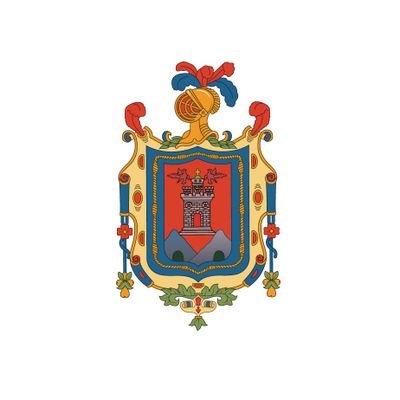 #RegulaTu Barrio
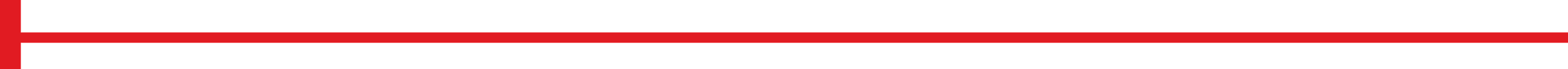 ASENTAMIENTO HUMANO DE HECHO Y CONSOLIDADO DE INTERES SOCIAL DENOMINADO : 
“CARLOS MARÍA DE LA TORRE”
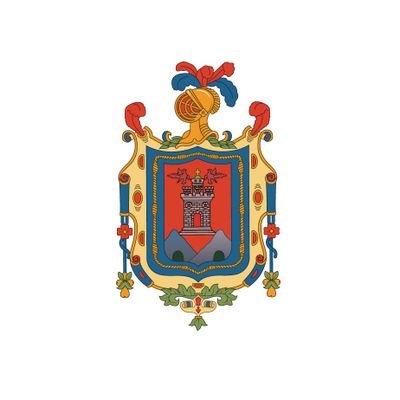 #RegulaTu Barrio
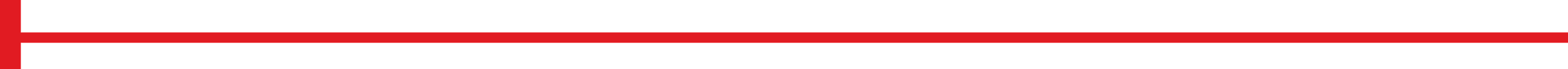 ASENTAMIENTO HUMANO DE HECHO Y CONSOLIDADO DE INTERÉS SOCIAL DENOMINADO  
 “CARLOS MARÍA DE LA TORRE”
ADMINISTRACIÓN  ZONAL: LOS CHILLOS -  PARROQUIA: ALANGASÍ
INFORMACIÓN DEL ASENTAMIENTO
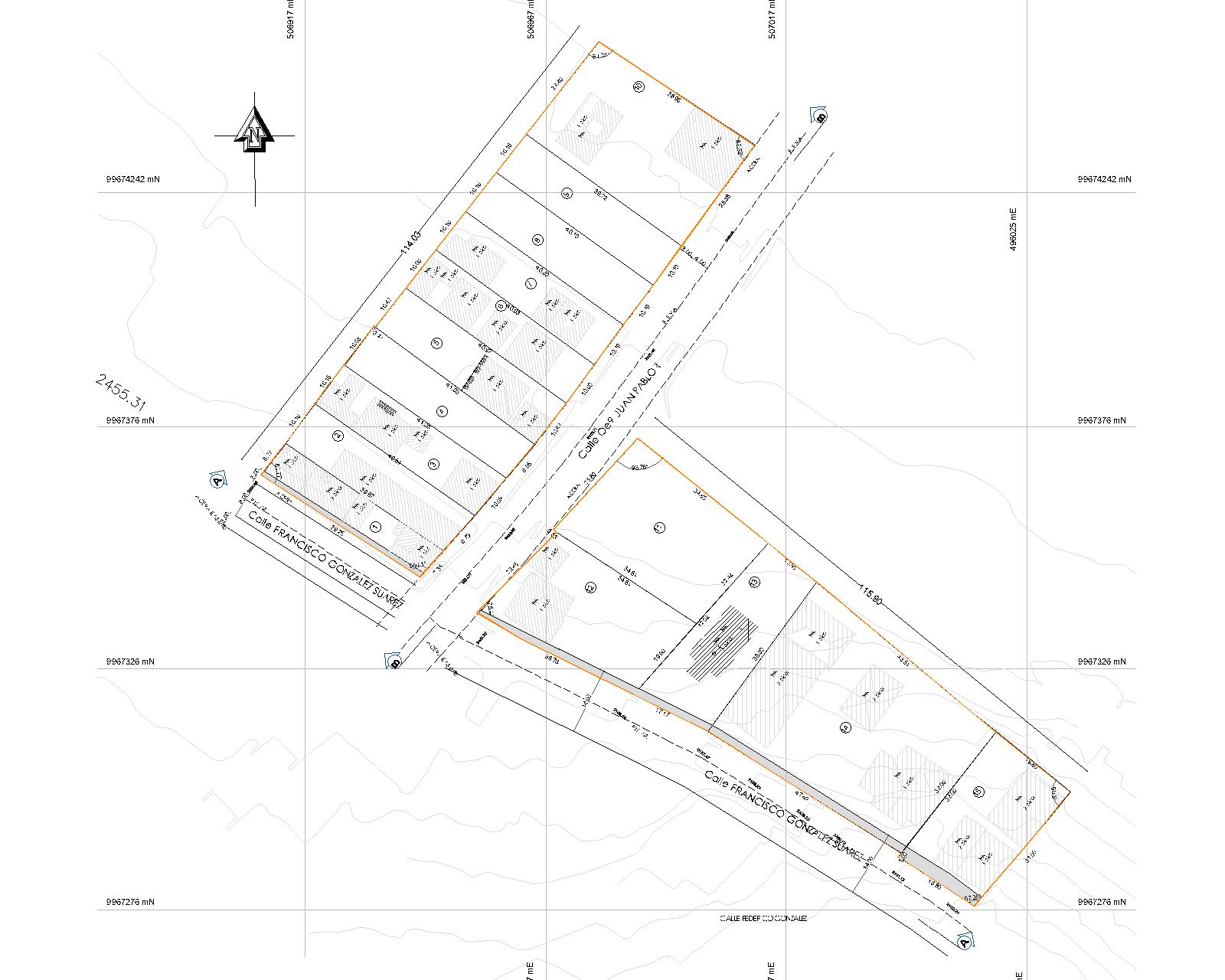 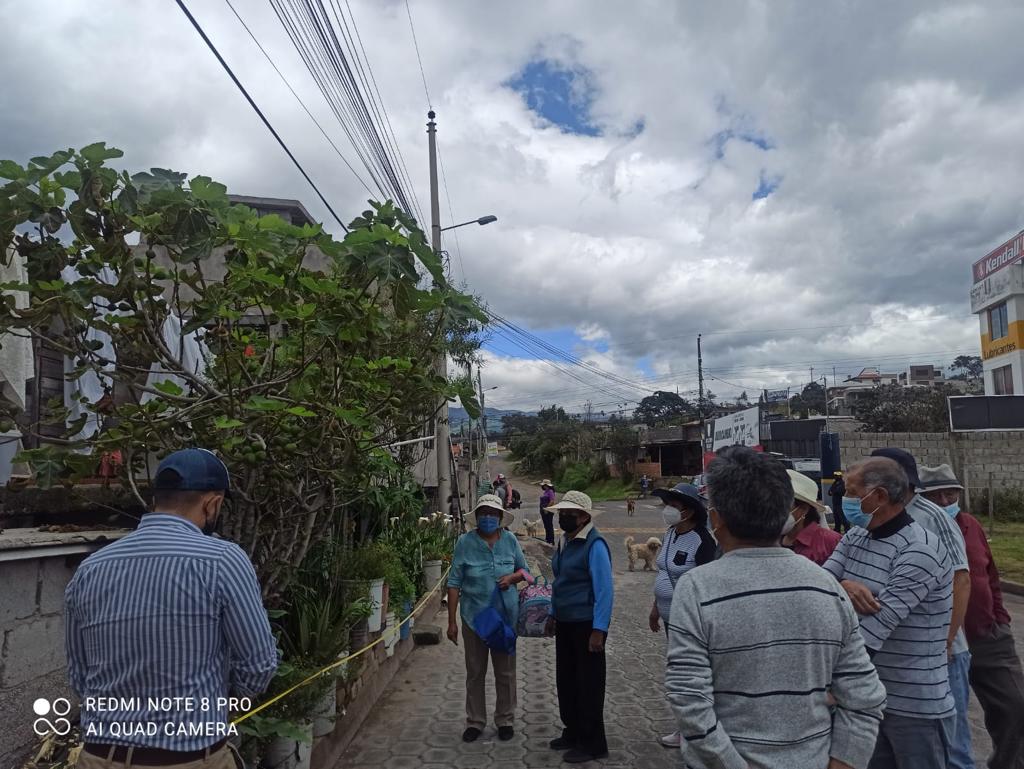 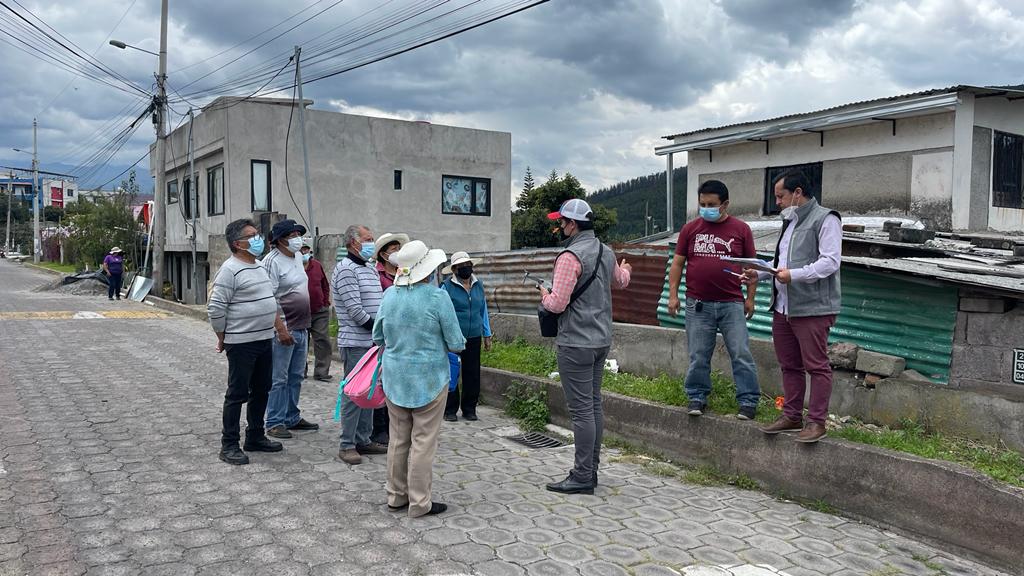 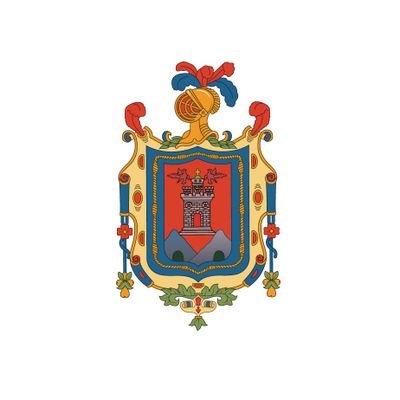 #RegulaTu Barrio
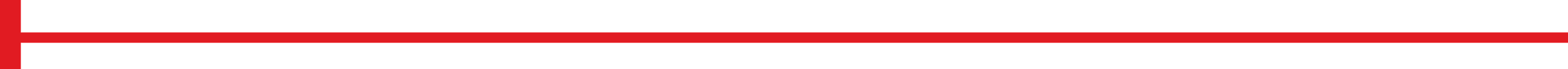 ASENTAMIENTO HUMANO DE HECHO Y CONSOLIDADO DE INTERÉS SOCIAL DENOMINADO  
 “CARLOS MARÍA DE LA TORRE”
ADMINISTRACIÓN  ZONAL: LOS CHILLOS -  PARROQUIA: ALANGASÍ
ÁREAS VERDES DEL ASENTAMIENTO
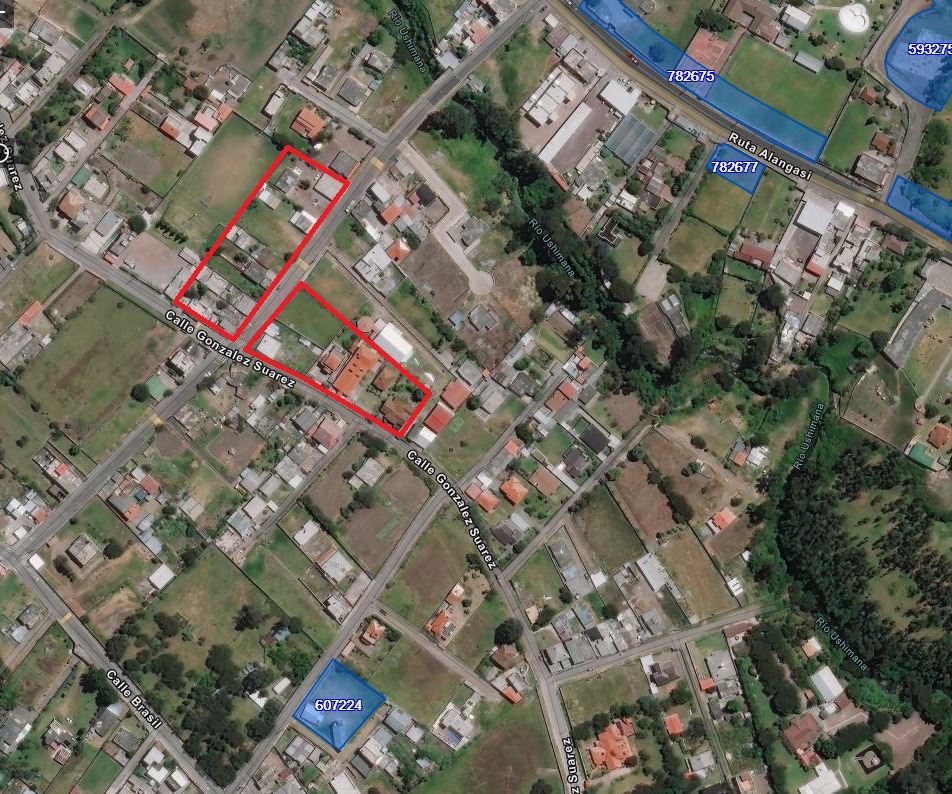 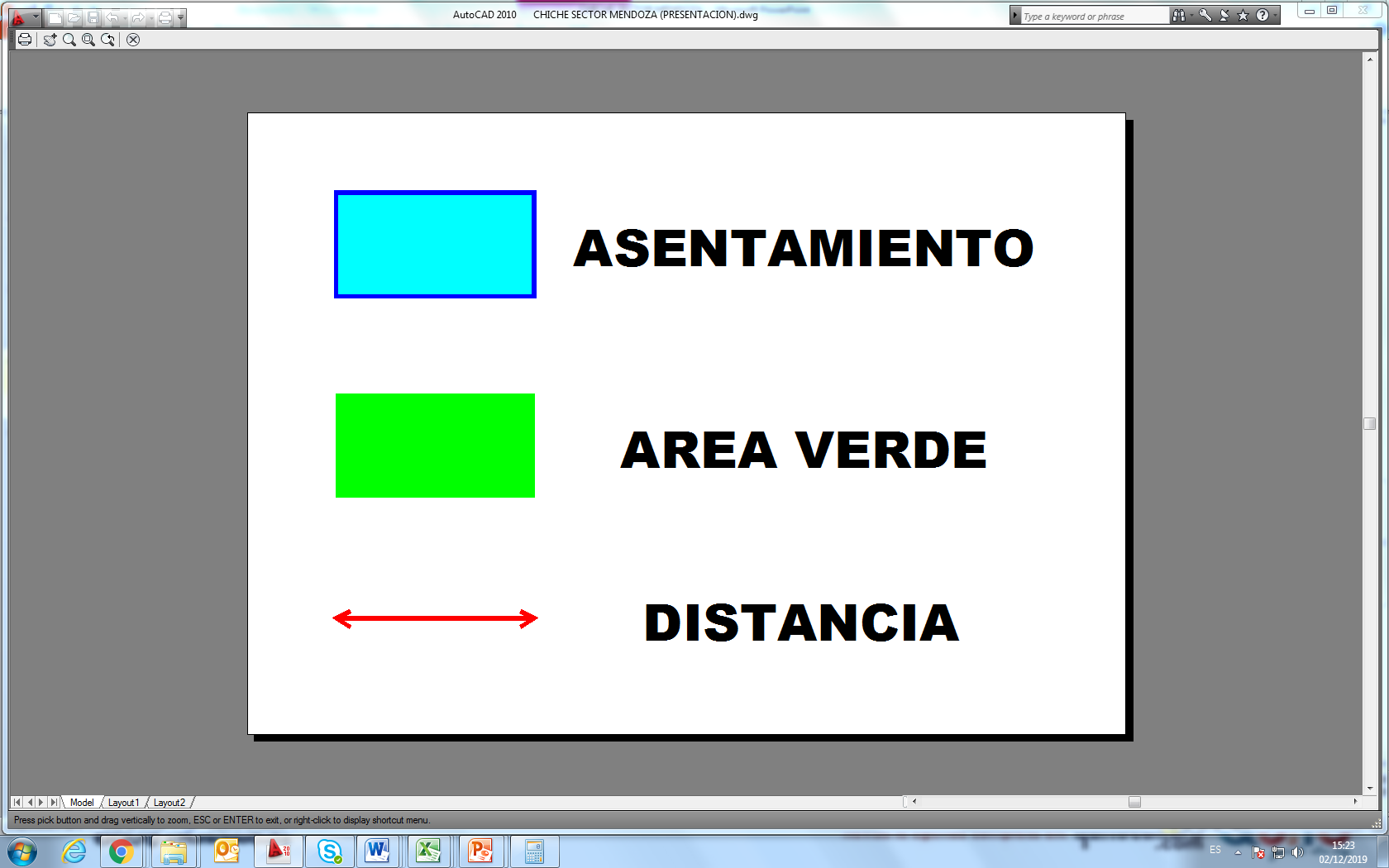 230 metros
DE LOS NOGALES
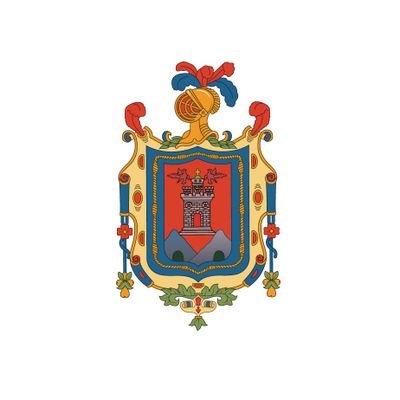 #RegulaTu Barrio
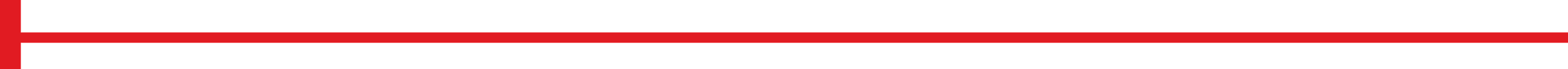 [Speaker Notes: -En caso de que el asentamiento no cuente con áreas verdes, añadir en el mapa las áreas verdes y equipamiento cercanas]
ASENTAMIENTO HUMANO DE HECHO Y CONSOLIDADO DE INTERÉS SOCIAL DENOMINADO  
 “CARLOS MARÍA DE LA TORRE”
ADMINISTRACIÓN  ZONAL: LOS CHILLOS -  PARROQUIA: ALANGASÍ
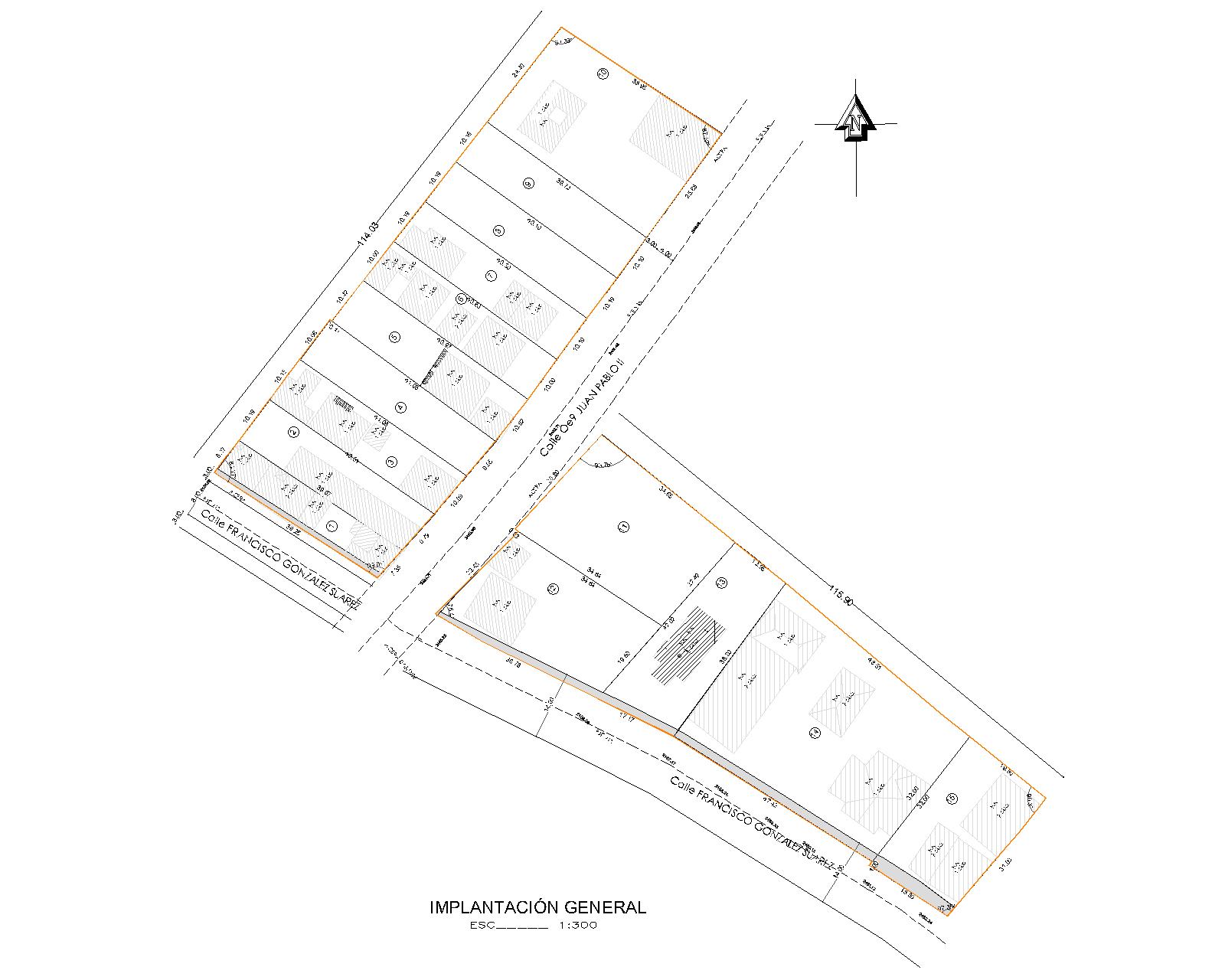 CAMBIO DE  ZONIFICACIÓN
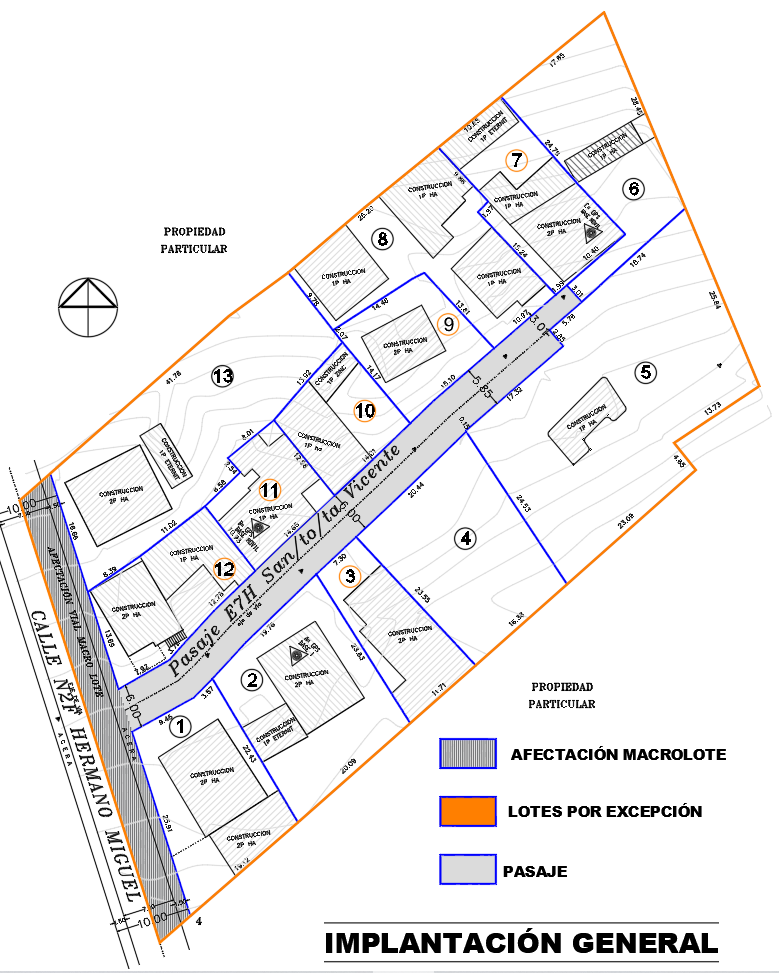 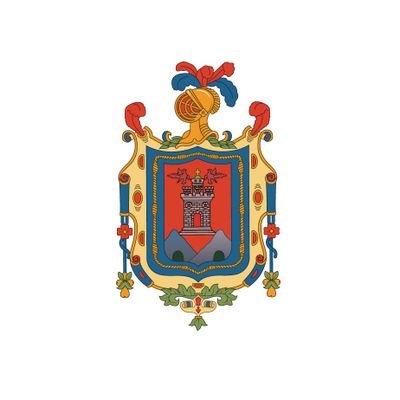 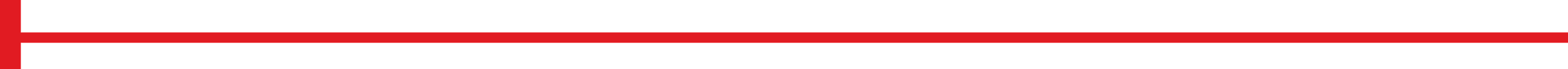 ASENTAMIENTO HUMANO DE HECHO Y CONSOLIDADO DE INTERÉS SOCIAL DENOMINADO  
 “CARLOS MARÍA DE LA TORRE”
ADMINISTRACIÓN  ZONAL: LOS CHILLOS -  PARROQUIA: ALANGASÍ
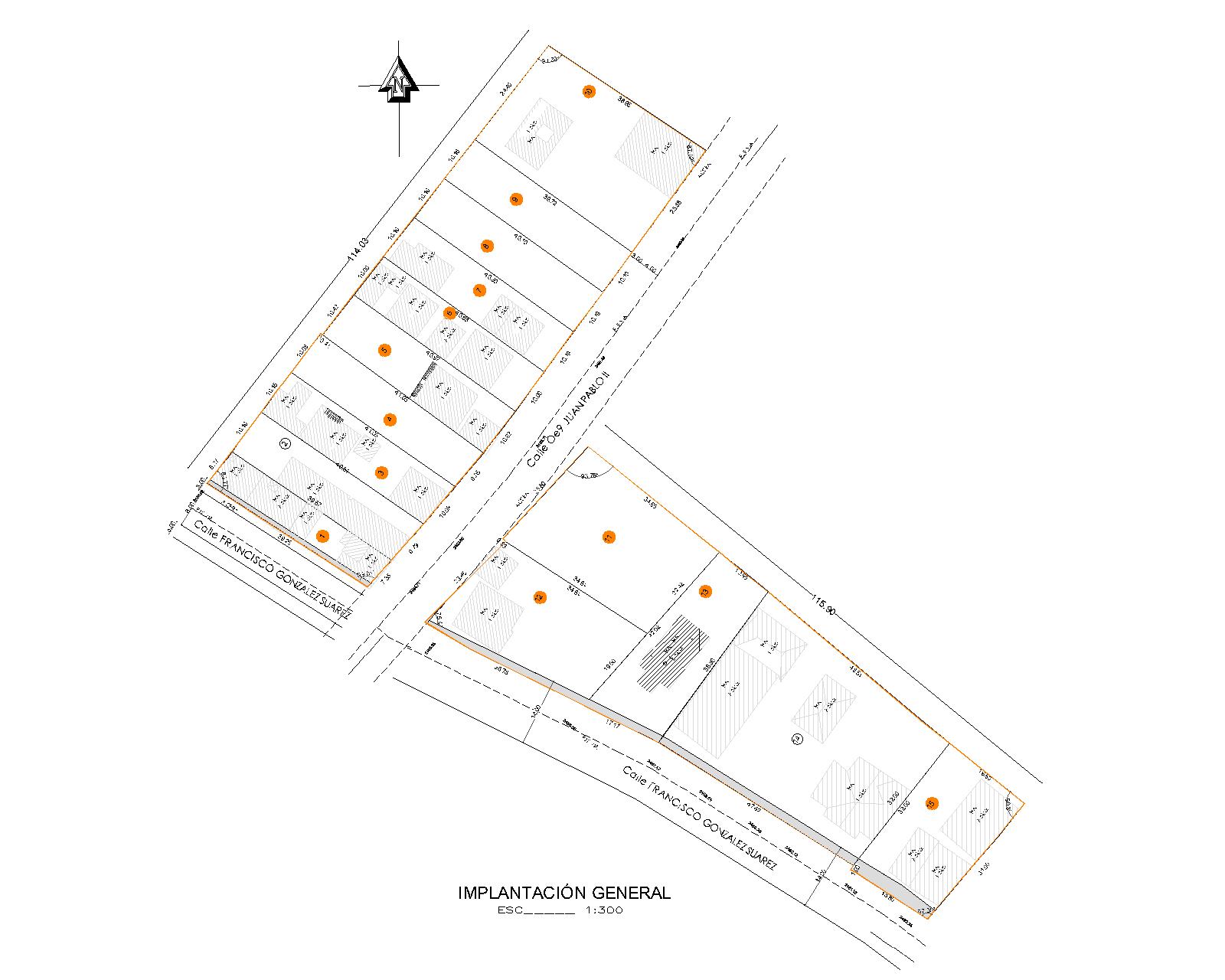 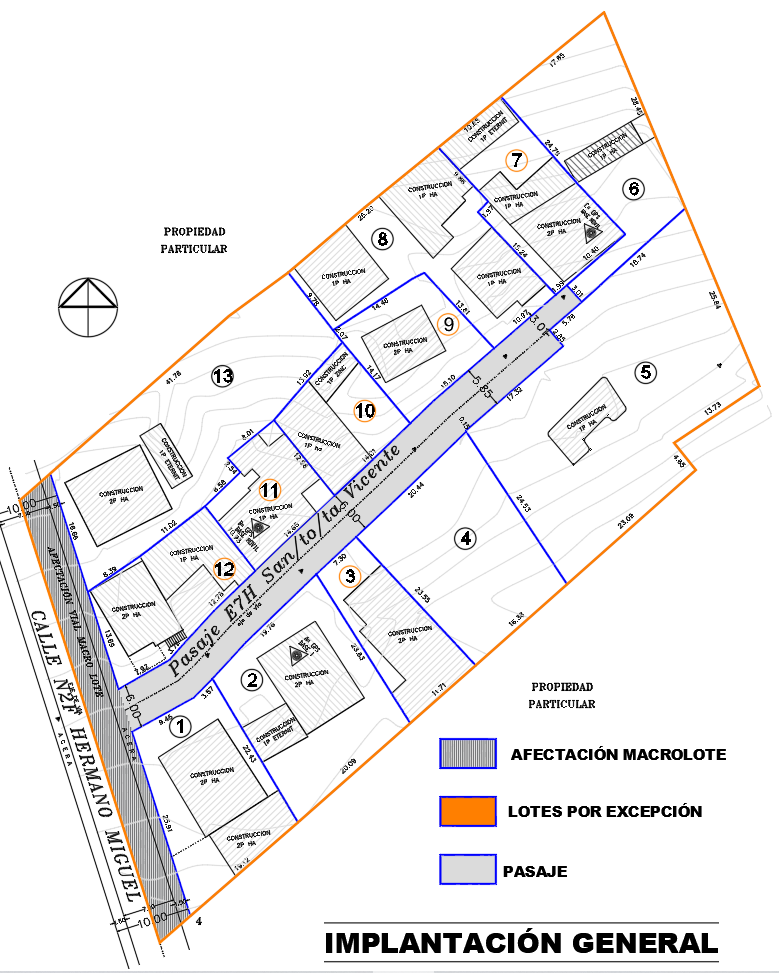 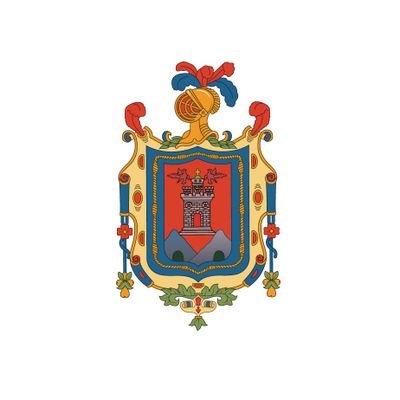 PLANO DEL ASENTAMIENTO
#RegulaTu Barrio
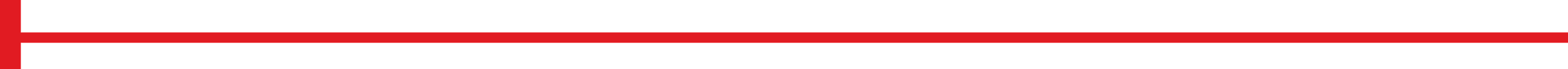 ASENTAMIENTO HUMANO DE HECHO Y CONSOLIDADO DE INTERÉS SOCIAL DENOMINADO  
 “CARLOS MARÍA DE LA TORRE”
ADMINISTRACIÓN  ZONAL: LOS CHILLOS -  PARROQUIA: ALANGASÍ
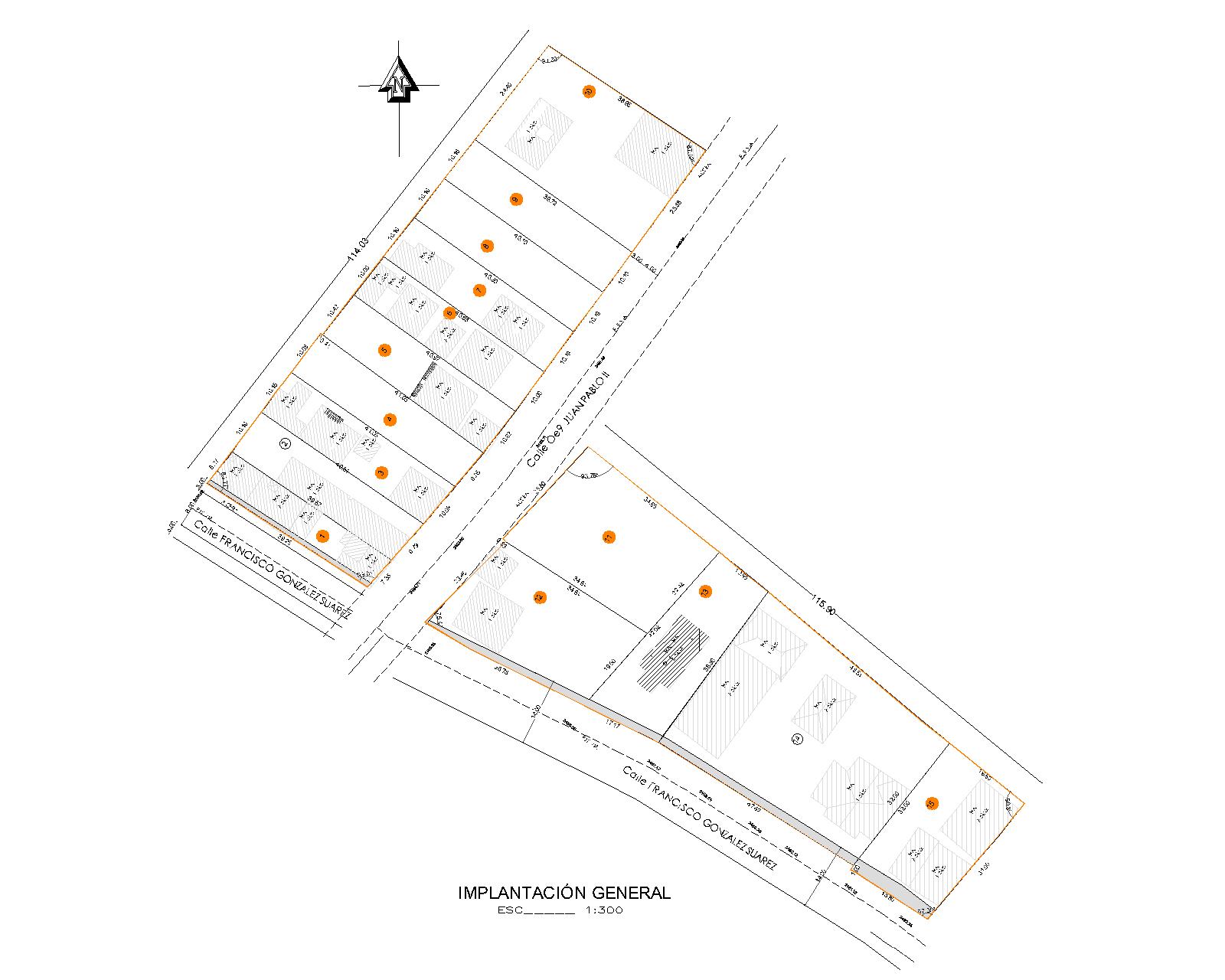 LOTES POR EXCEPCIÓN
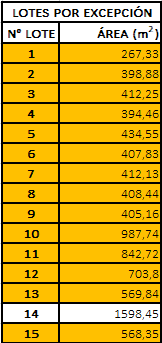 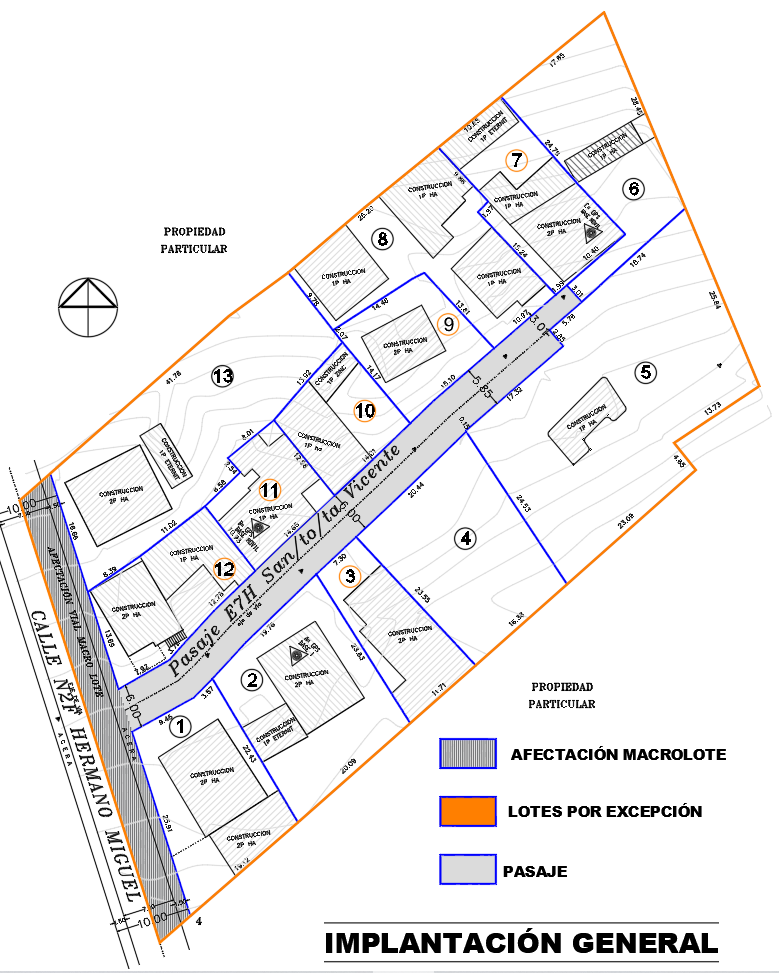 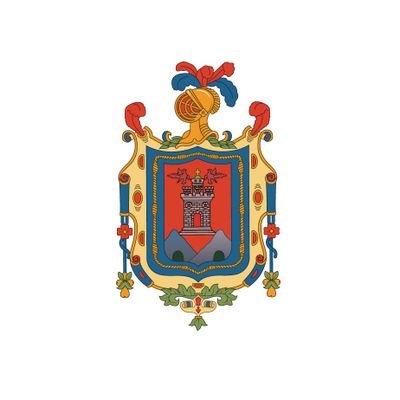 #RegulaTu Barrio
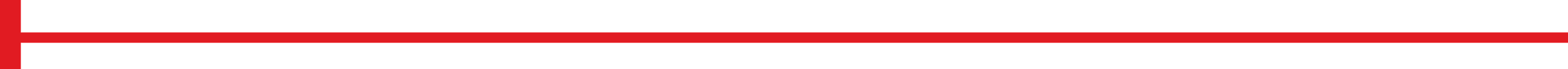 ASENTAMIENTO HUMANO DE HECHO Y CONSOLIDADO DE INTERÉS SOCIAL DENOMINADO  
 “CARLOS MARÍA DE LA TORRE”
ADMINISTRACIÓN  ZONAL: LOS CHILLOS -  PARROQUIA: ALANGASÍ
PLAN METROPOLITANO DE ORDENAMIENTO TERRITORIAL / PMDOT
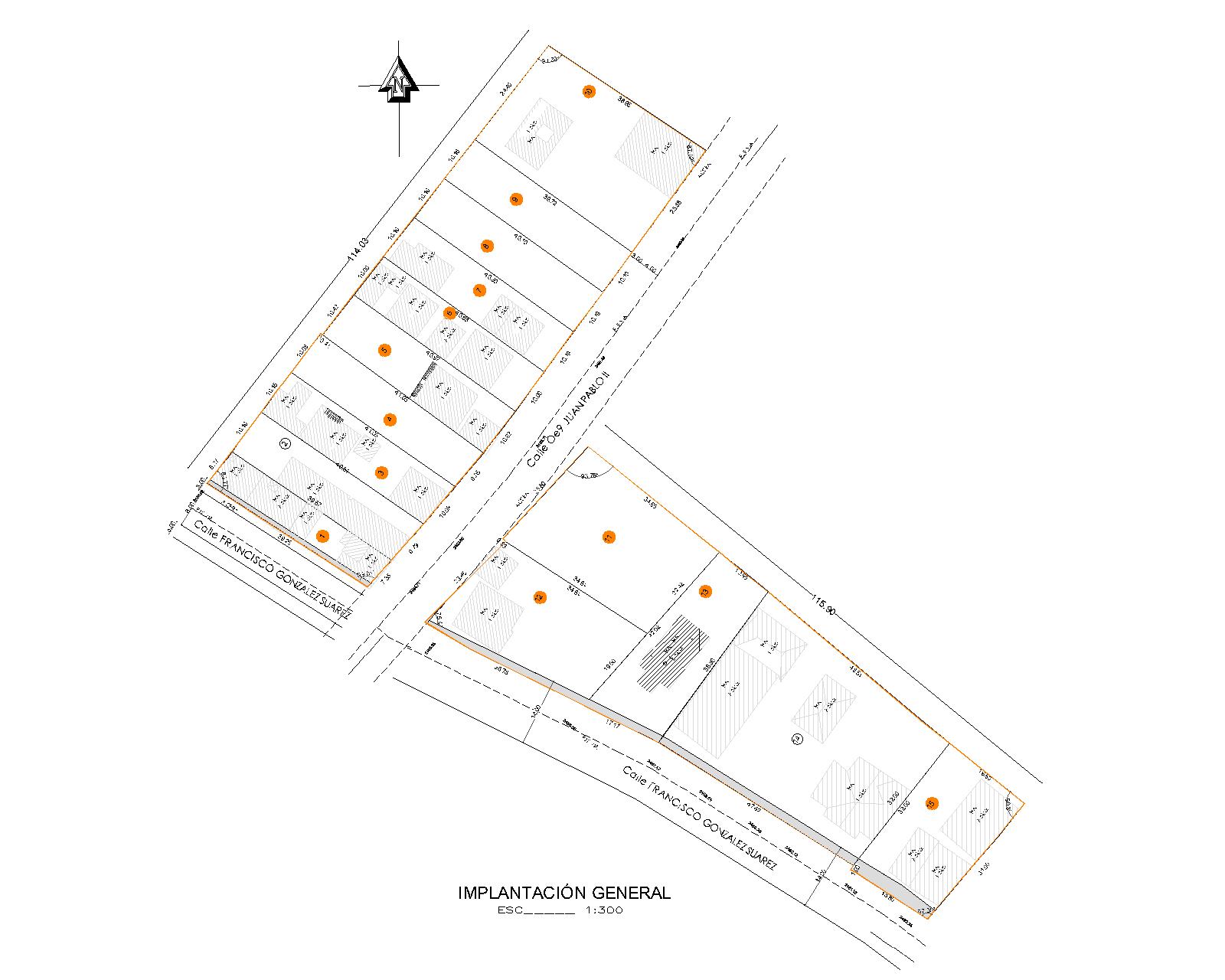 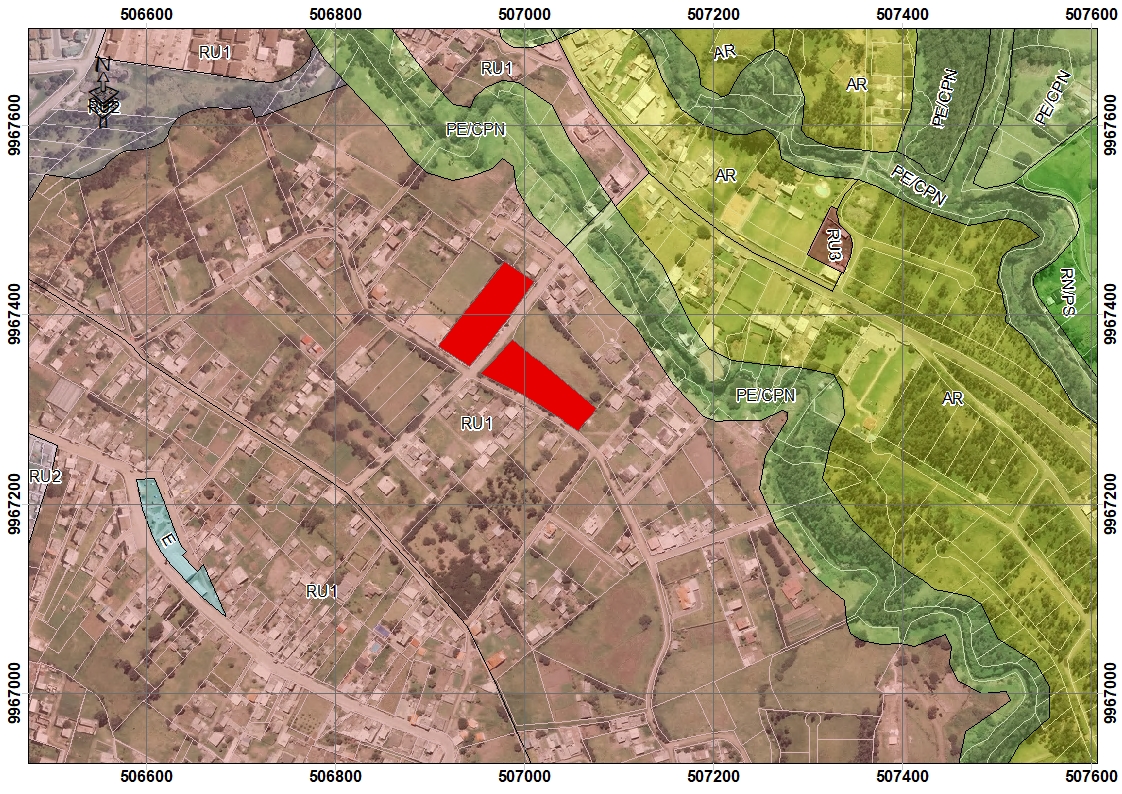 CARLOS MARÍA DE LA TORRE
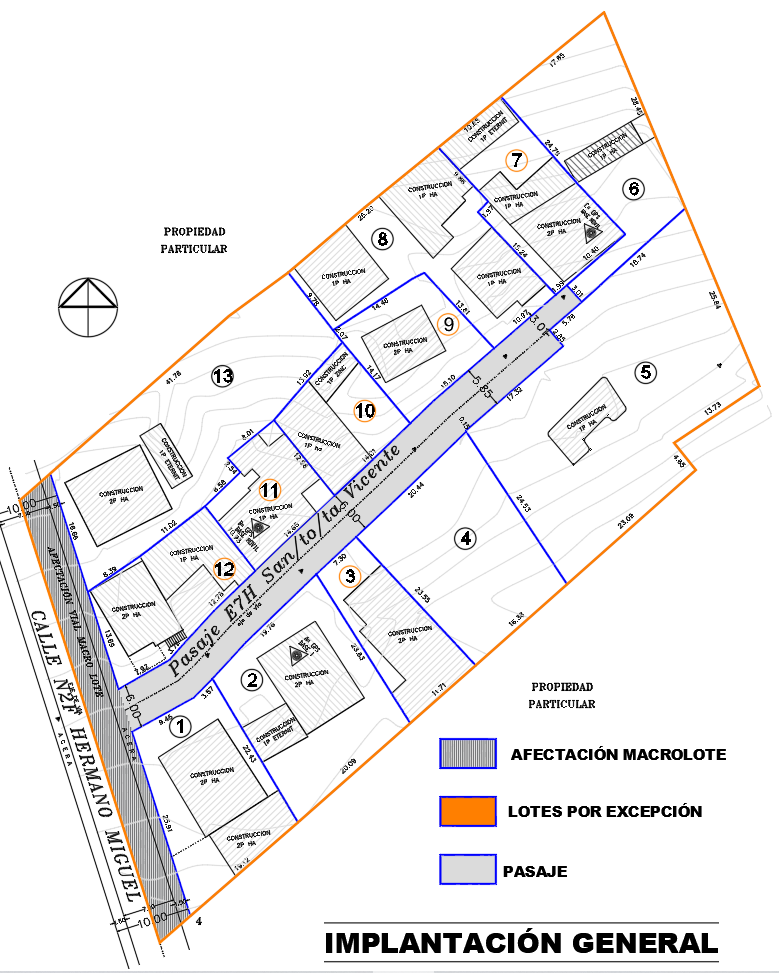 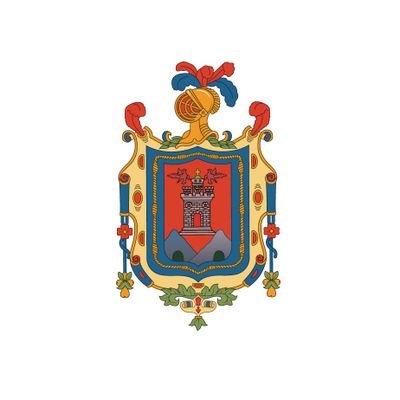 RU1
#RegulaTu Barrio
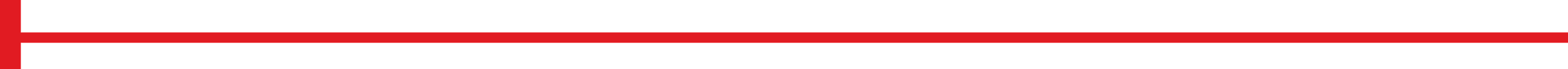